Współczesna młodzież
Современная молодёжь
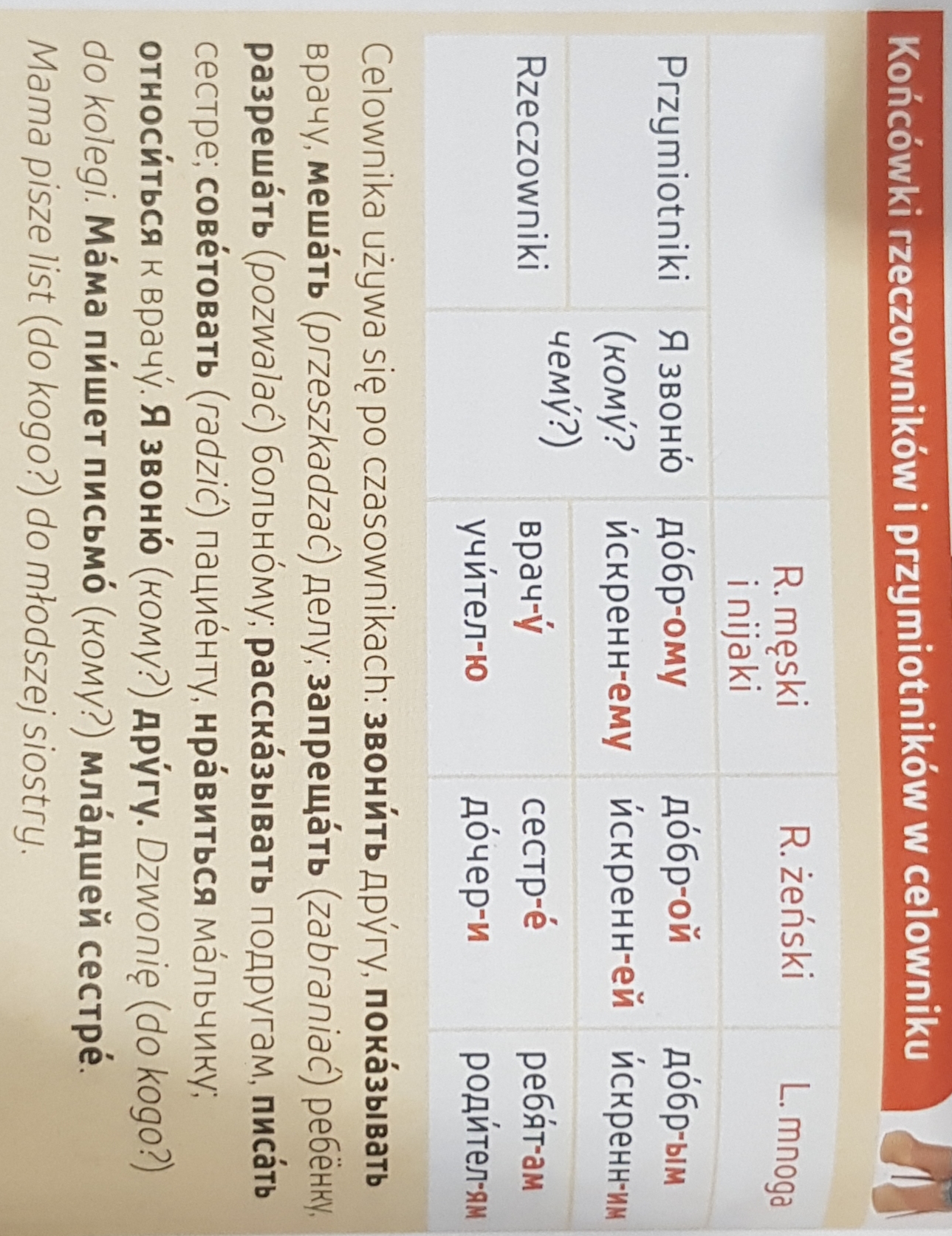 podręcznik
str 78
кому? чему?

Сердечному врачу
Ответственной Тамаре
Грустным родителям
Неприятному пациенту
Остроумной подруге
Общительным студентам
Неприятному мальчику
Рассеянной девушке
Талантливым детям
Celownik rzeczowników (кому? чему?)
Celownik przymiotników (кому? чему?)
Przetłumacz zdania na język rosyjski:


1. Zadzwoniliśmy do sympatycznego lekarza.
…………………………………………………………………………………………………………..
2. Napisałem list do smutnych rodziców.
………………………………………………………………………………………………………………
3. Dzwonię do roztargnionej koleżanki.
………………………………………………………………………………………………………………
4. Oni przeszkadzają utalentowanym dzieciom.
………………………………………………………………………………………………………………
5. Mama radzi odpowiedzialnej Tamarze.
……………………………………………………………………………………………………………...
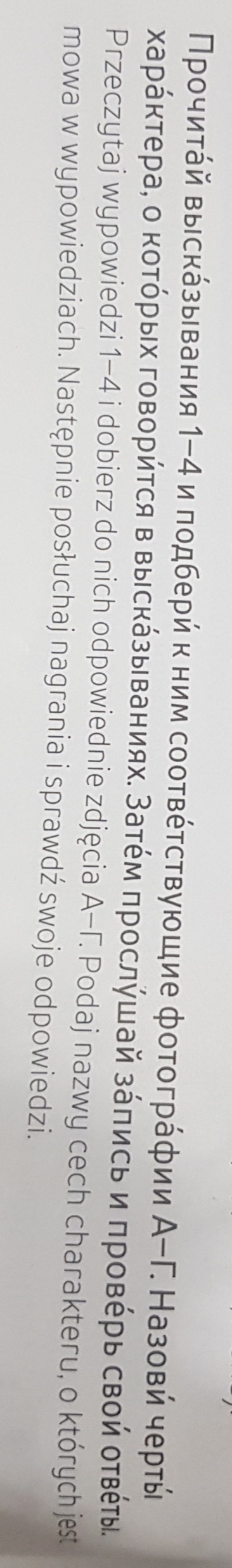 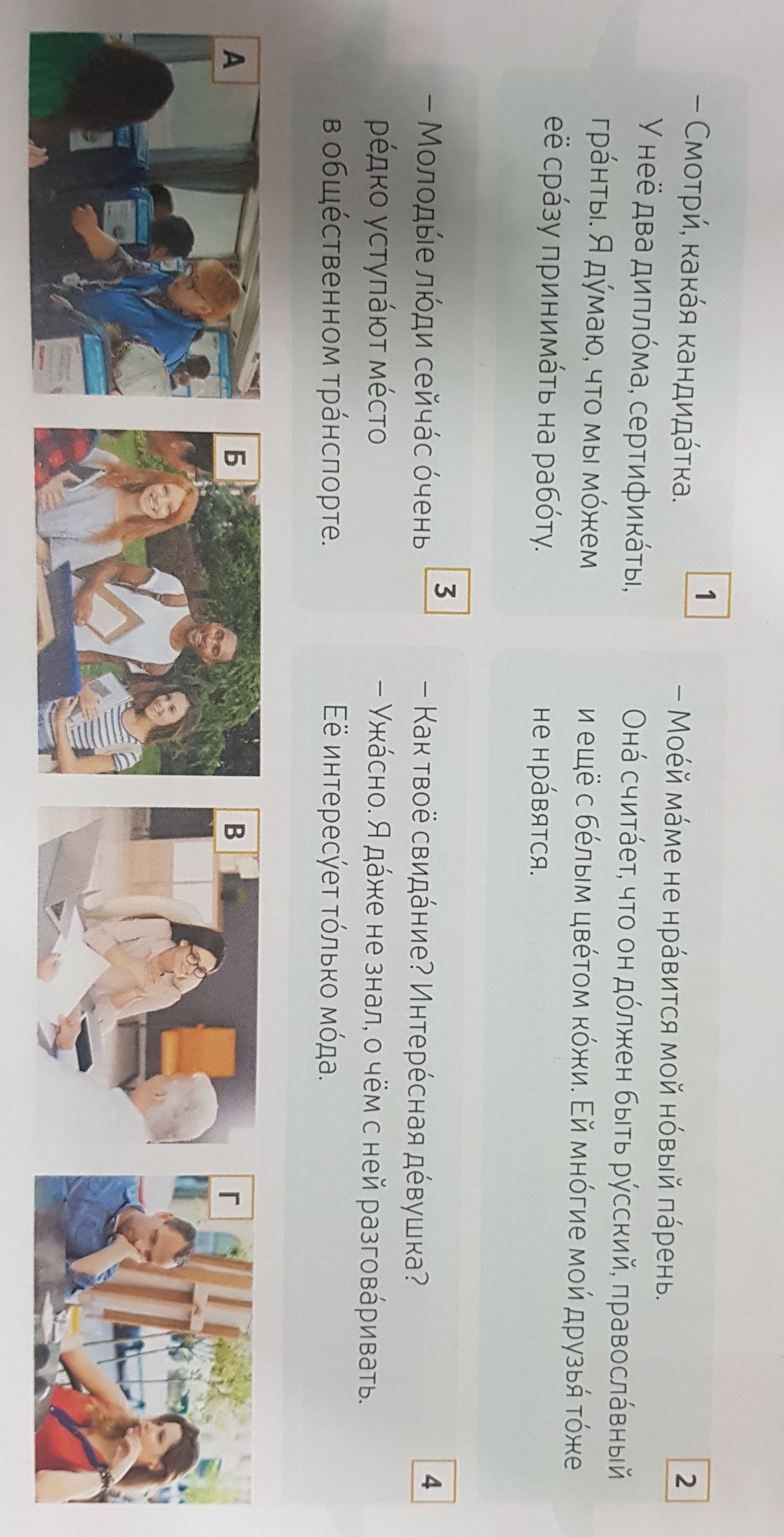 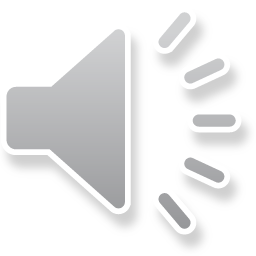 Podręcznik
Str. 78,79
Ćw. 3
Nagranie 66
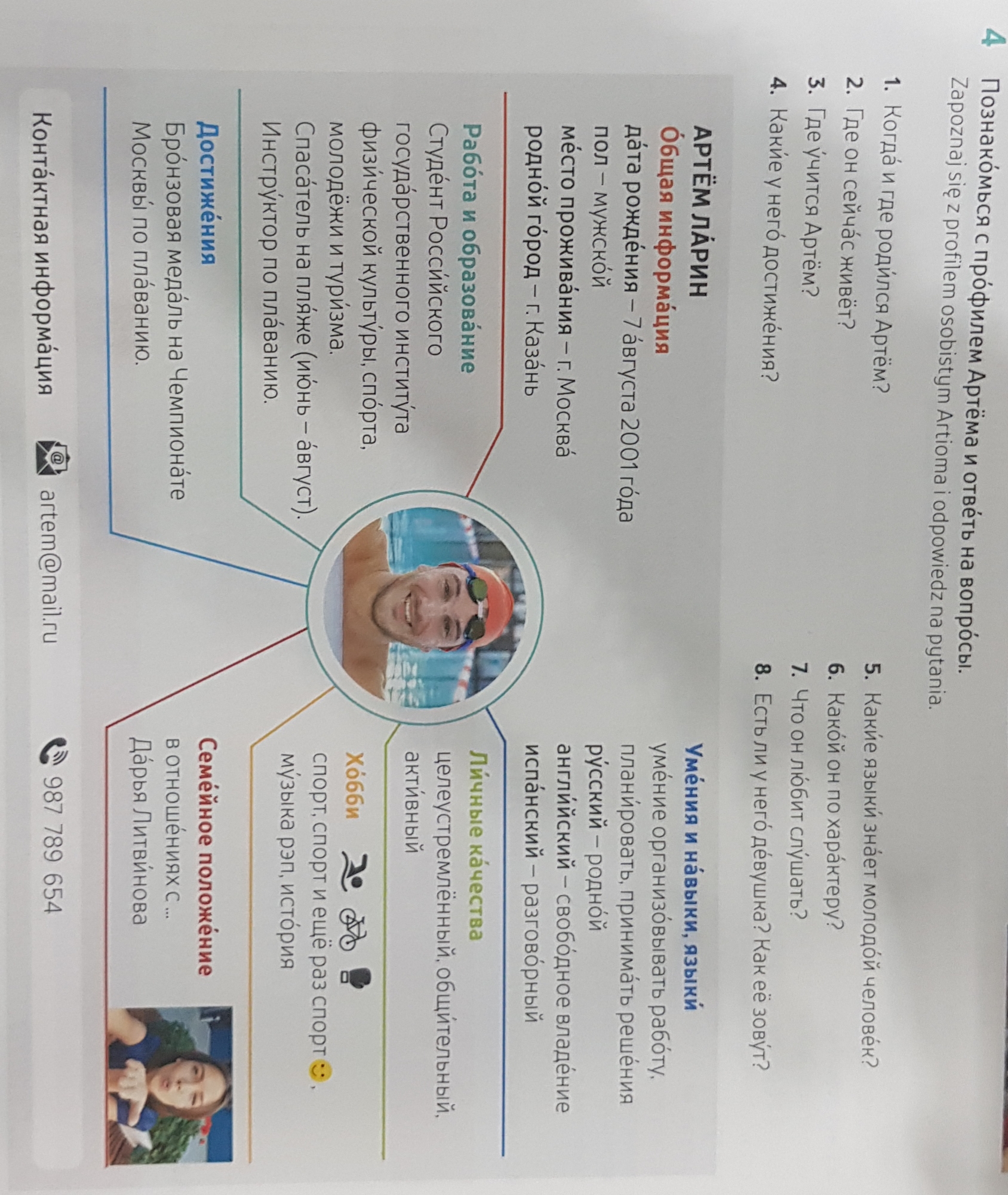 Podręcznik
str 79 ćw. 4
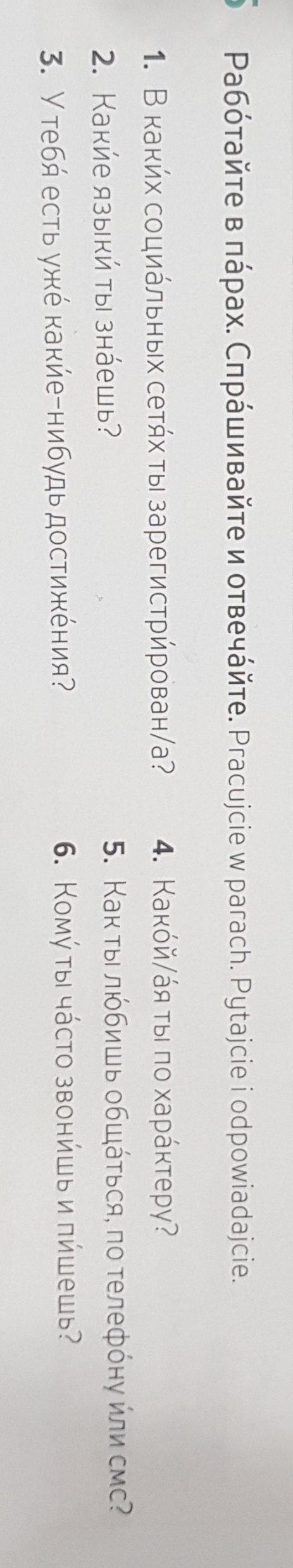 Gry i zabawy językowe (Cechy charakteru):

https://learningapps.org/watch?v=pq3ugc0kc20
https://learningapps.org/watch?v=p3v1yy4x220
https://learningapps.org/watch?v=pe3a6ixc320
Соцопрос - Чем живет современная молодежь? (w Rosji)
Badanie socjologiczne – Czym żyje współczesna młodzież?
https://yandex.ru/video/preview/?filmId=4514702411426036982&text=%D0%A1%D0%BE%D0%B2%D1%80%D0%B5%D0%BC%D0%B5%D0%BD%D0%BD%D0%B0%D1%8F+%D0%BC%D0%BE%D0%BB%D0%BE%D0%B4%D1%91%D0%B6%D1%8C&where=all
https://yandex.ru/video/preview/?filmId=11720354593286171919&text=%D0%A1%D0%BE%D0%B2%D1%80%D0%B5%D0%BC%D0%B5%D0%BD%D0%BD%D0%B0%D1%8F+%D0%BC%D0%BE%D0%BB%D0%BE%D0%B4%D1%91%D0%B6%D1%8C&where=all